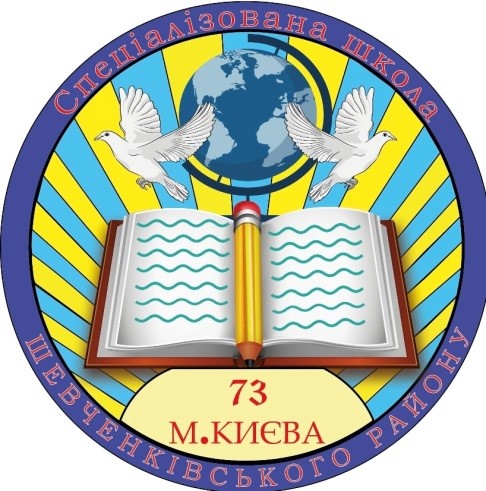 Звіт вчителя фізичної культури за міжатестаційний період з 2020 по 2023 р.Приходської Наталі Олександрівни
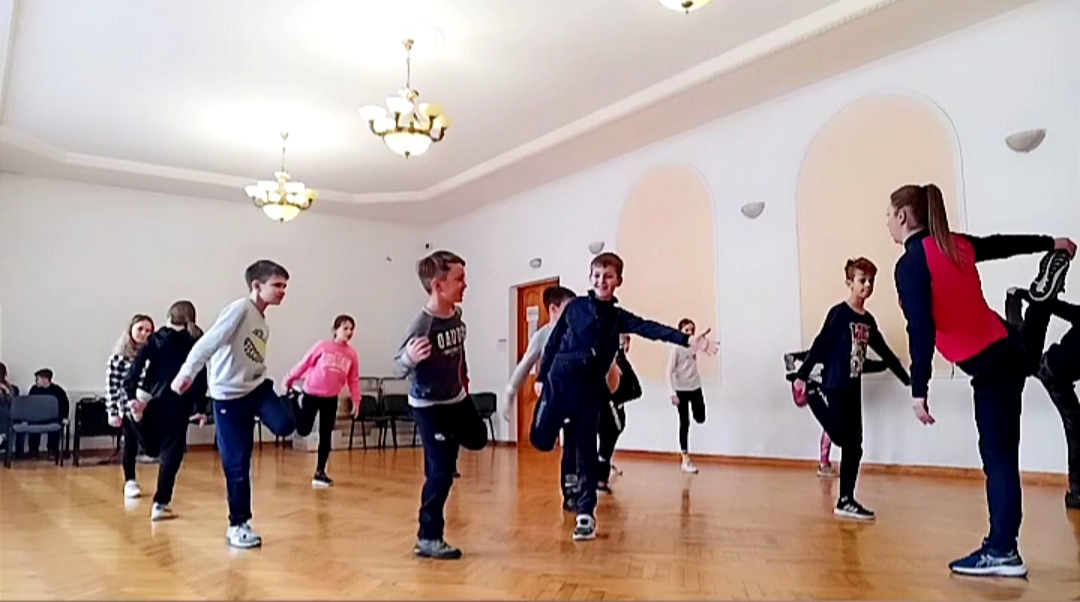 Освіта:
Дніпропетровський державний інститут фізичної культури і спорту

Спеціальність: магістр з фізичної реабілітації
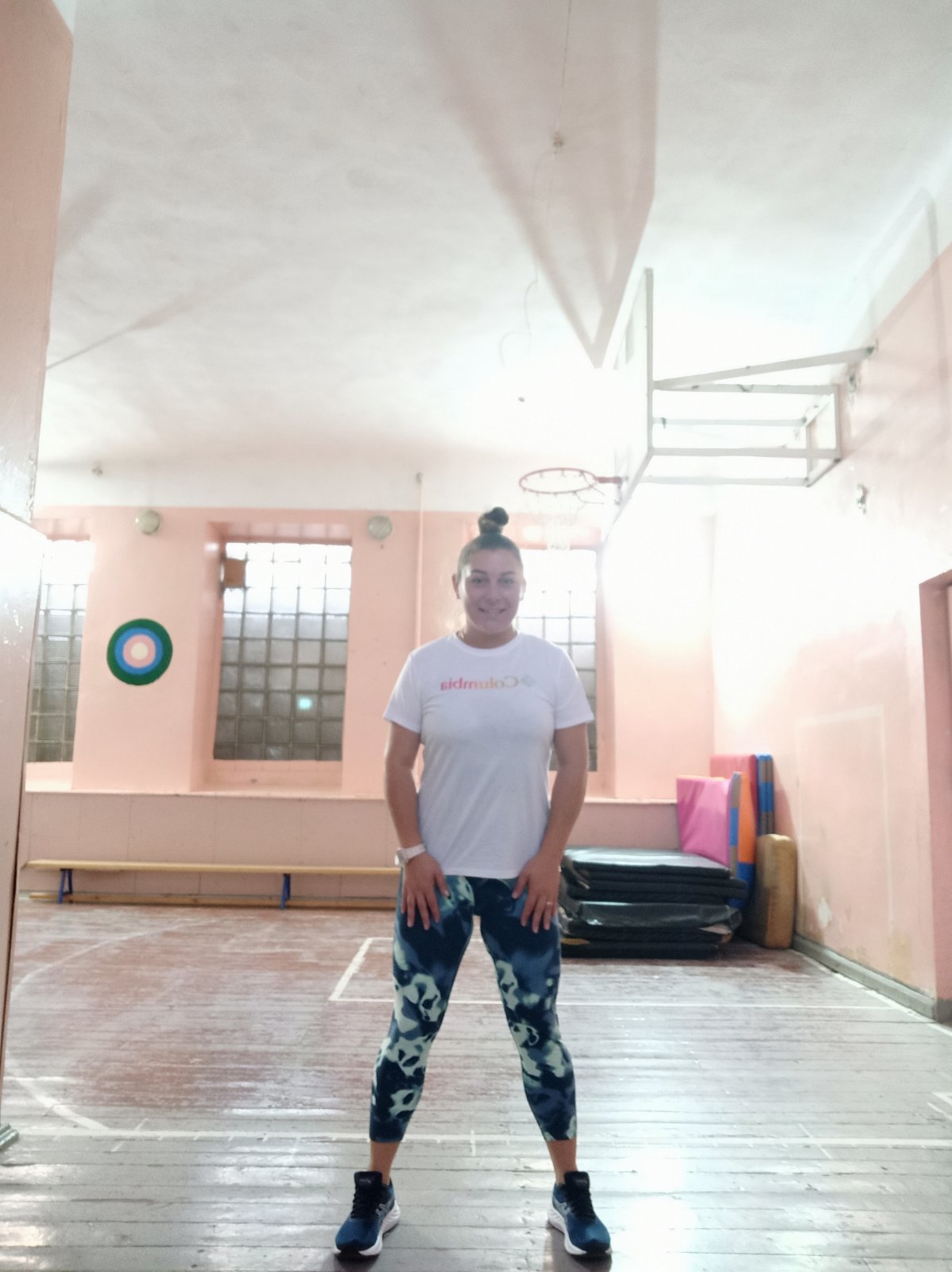 Місце роботи:
Спеціалізована школа I-III ступенів з поглибленим вивченням української мови, літератури та українознавства № 73
Посада: вчитель фізичної культури

Педагогічний стаж: 7 років 4 міс.
Попередня атестація: 2020 рік (присвоєно кваліфікаційну категорію «спеціаліст I категорії»)
Проблемна тема: «Удосконалення сучасного уроку фізичної культури шляхом впровадження інноваційних технологій в умовах запровадження Нової української школи»
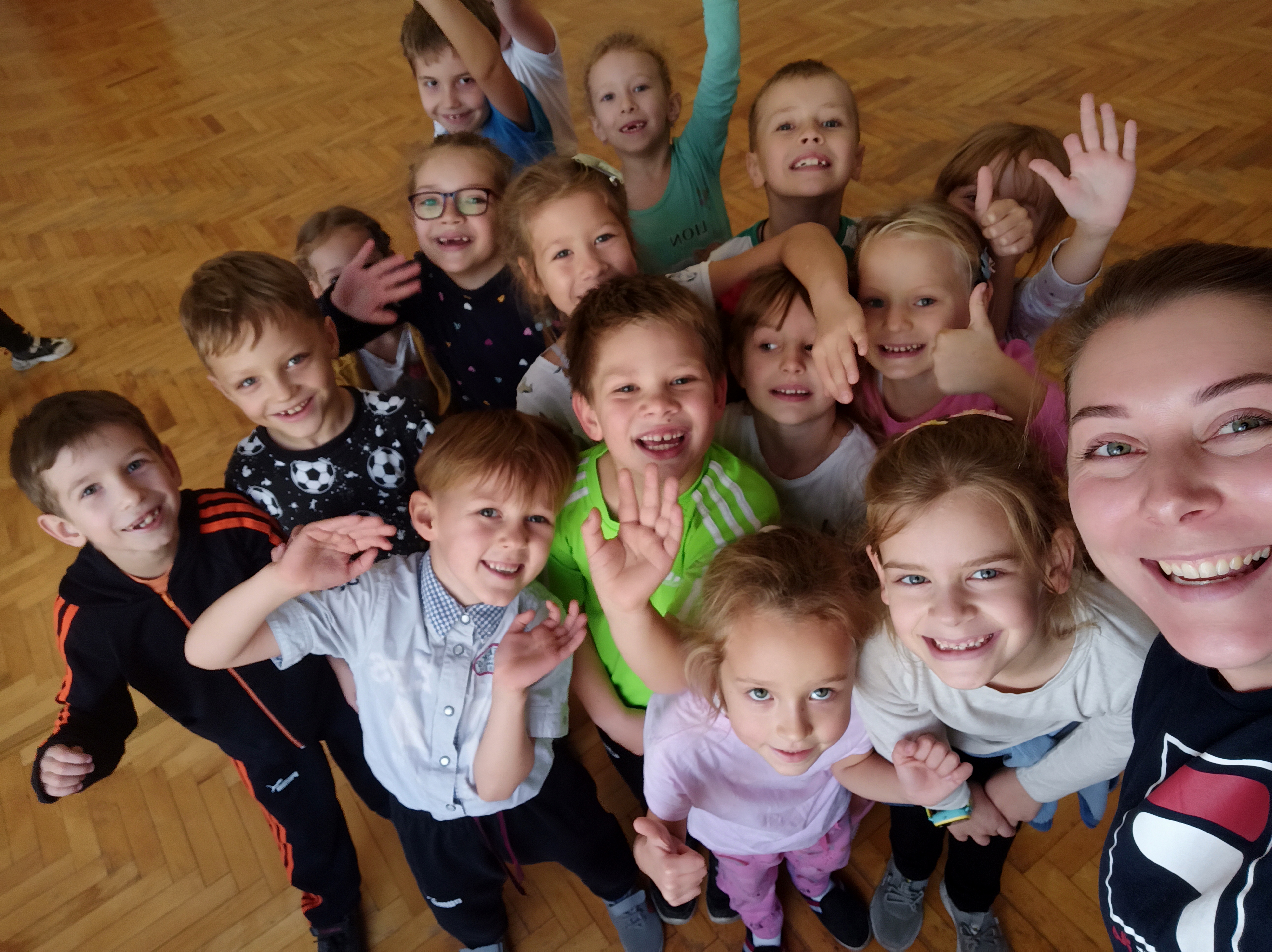 Шляхи реалізації:
Нові варіативні модулі (Fun Up, Cool Games);
Ігрова форма уроку;
Урок – змагання (естафети, навчальні ігри);
Проектна робота.
Освітній процес
Зустріч зі Святим Миколаєм
Спортивний Санта
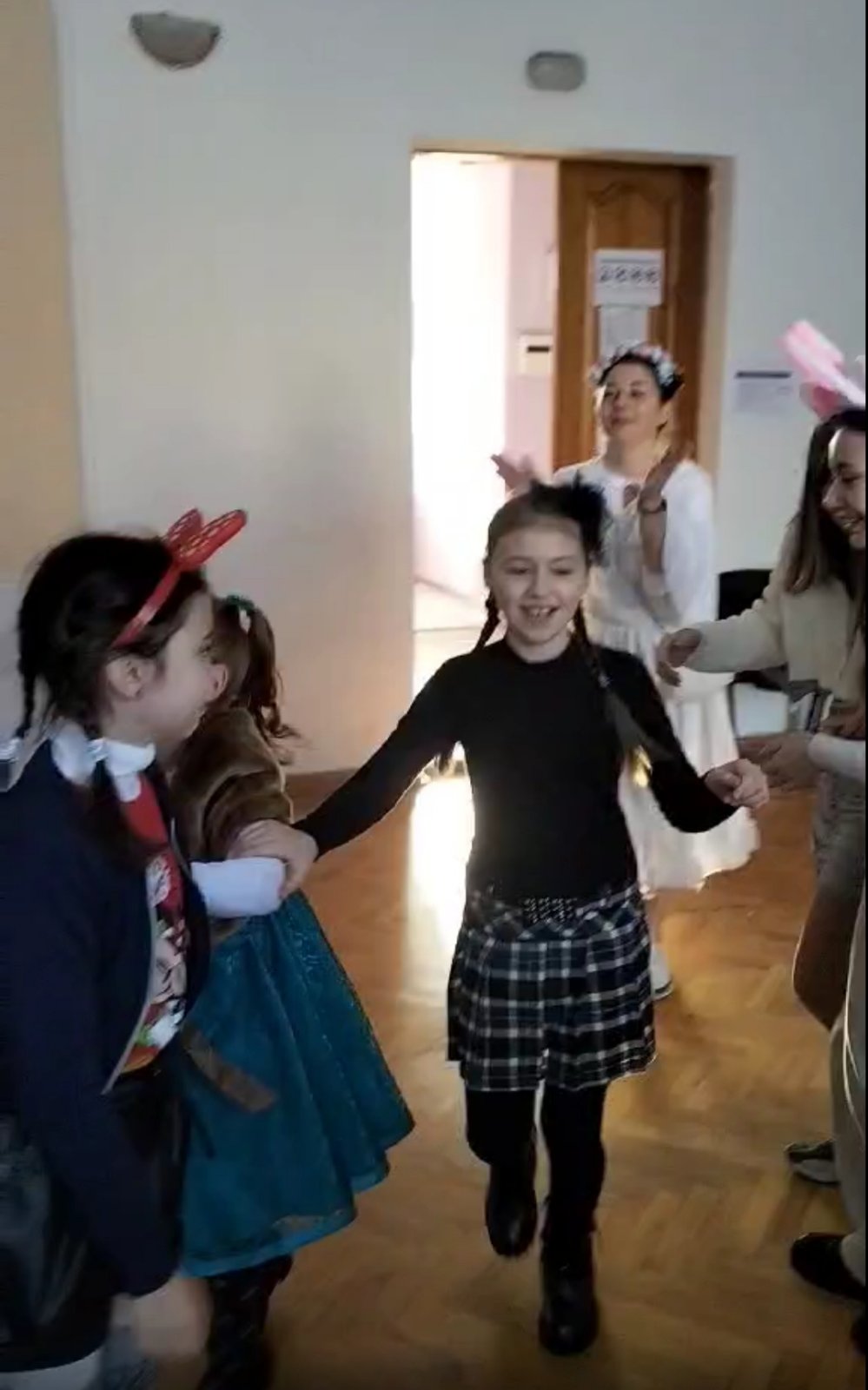 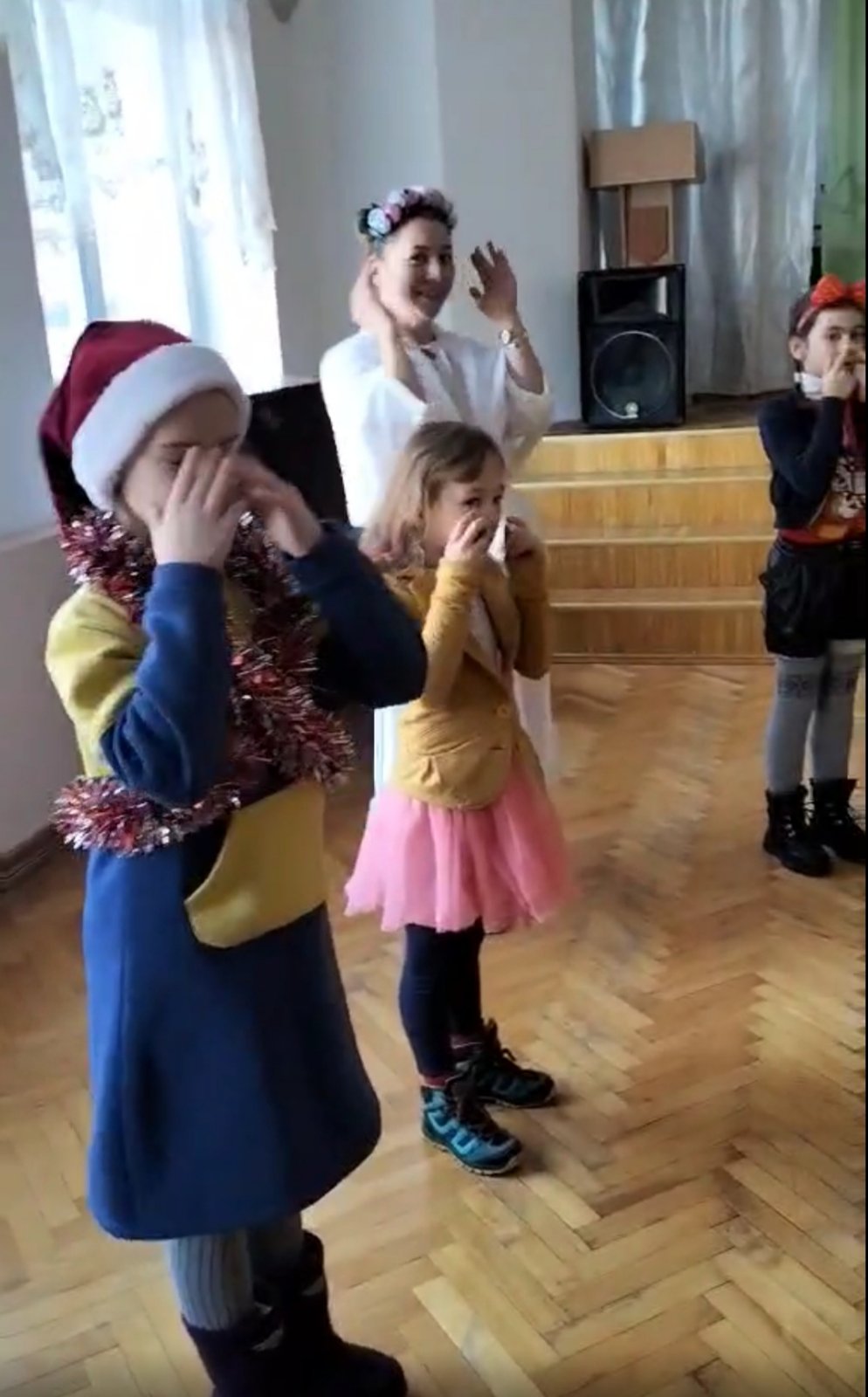 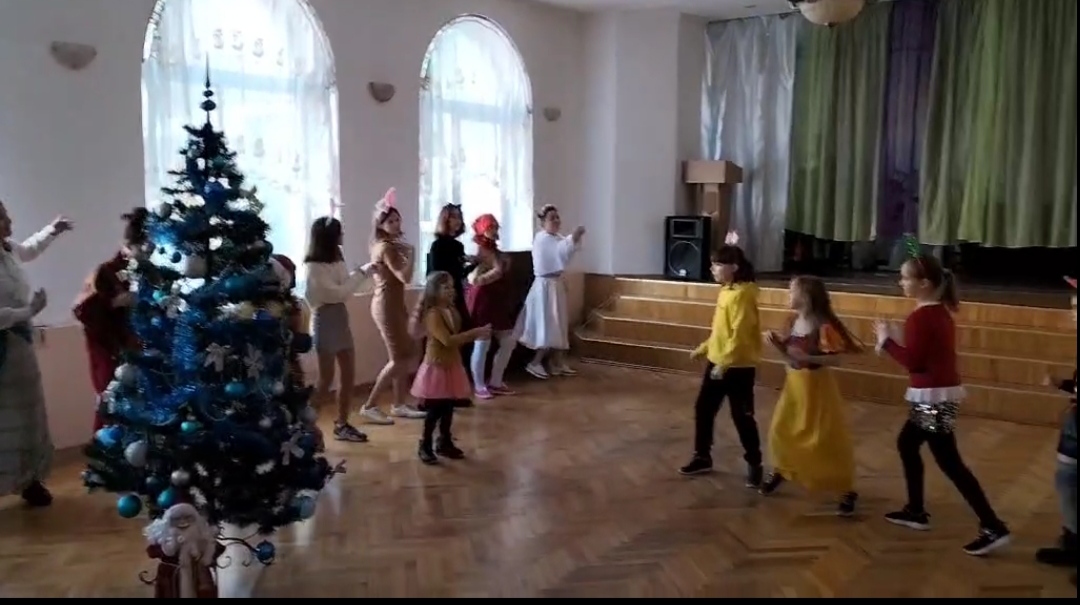 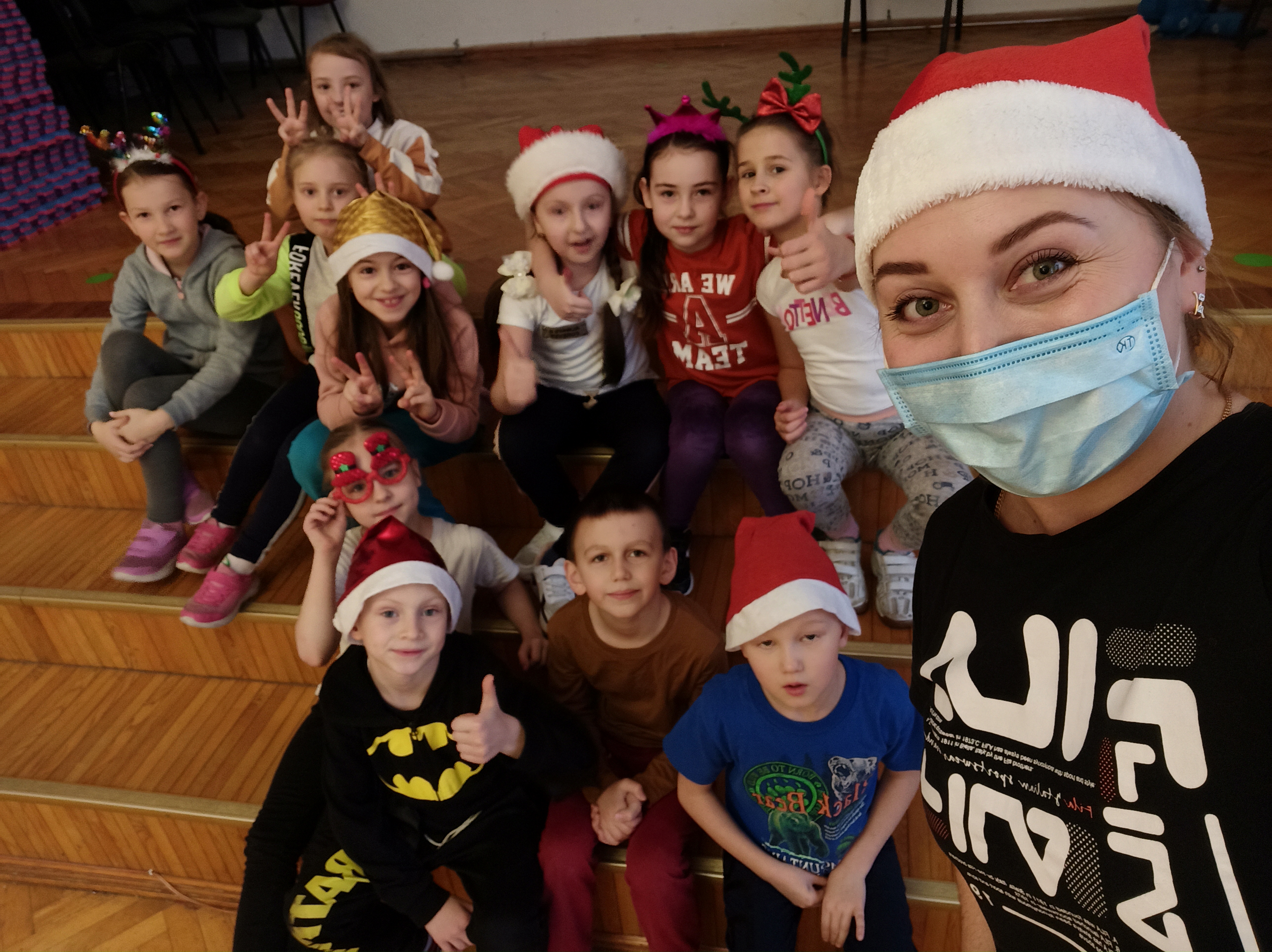 Ігрові уроки
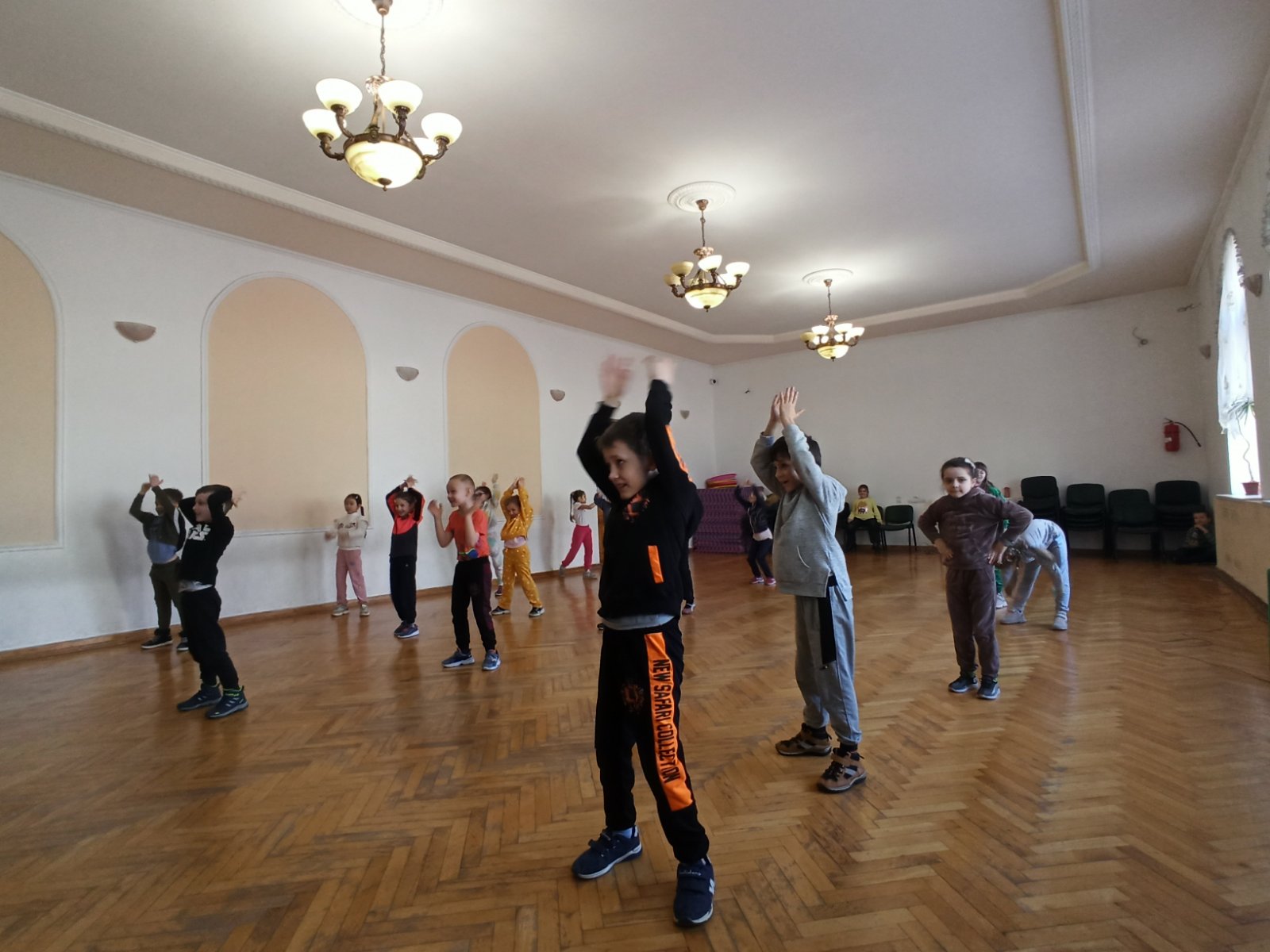 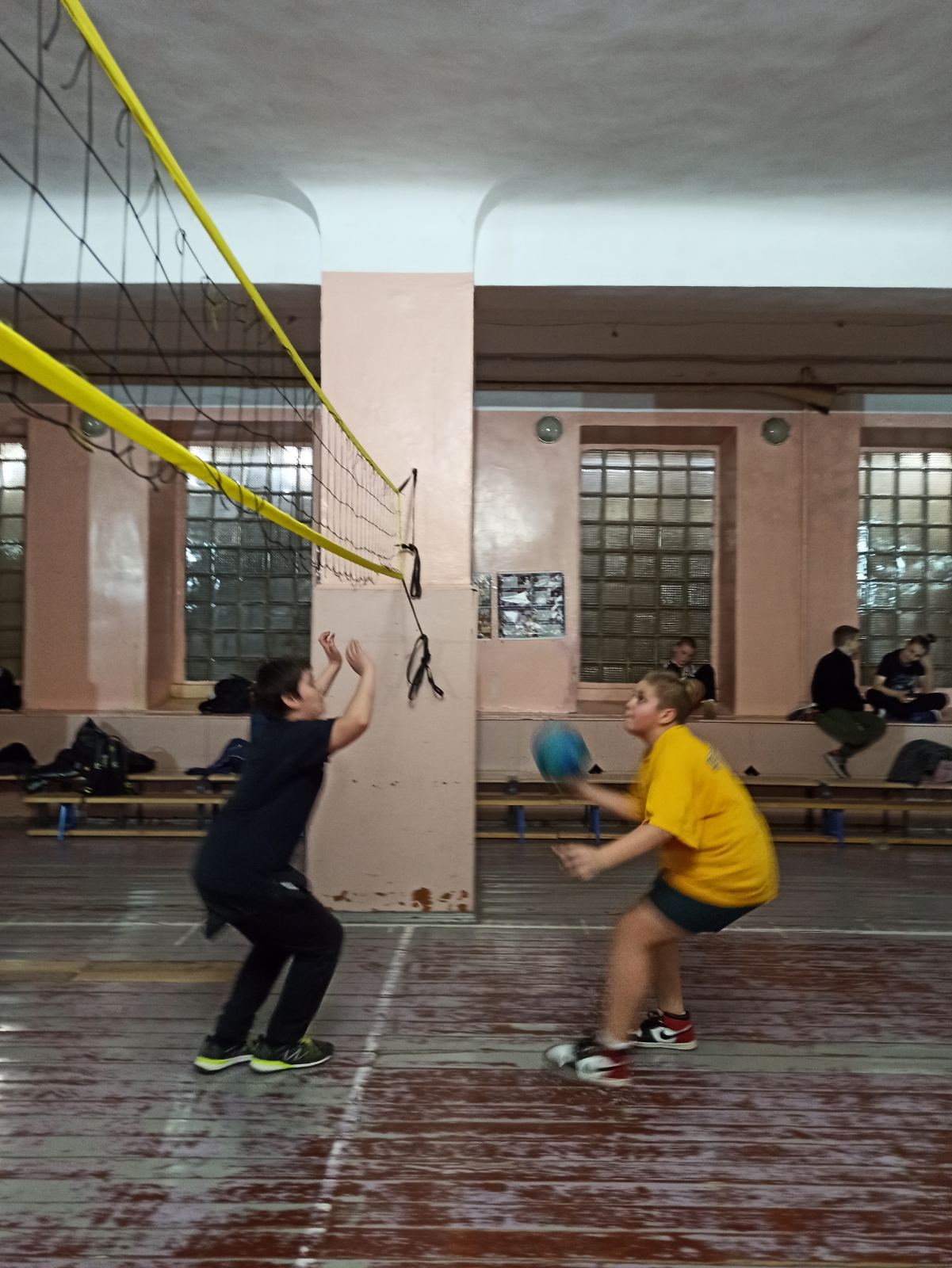 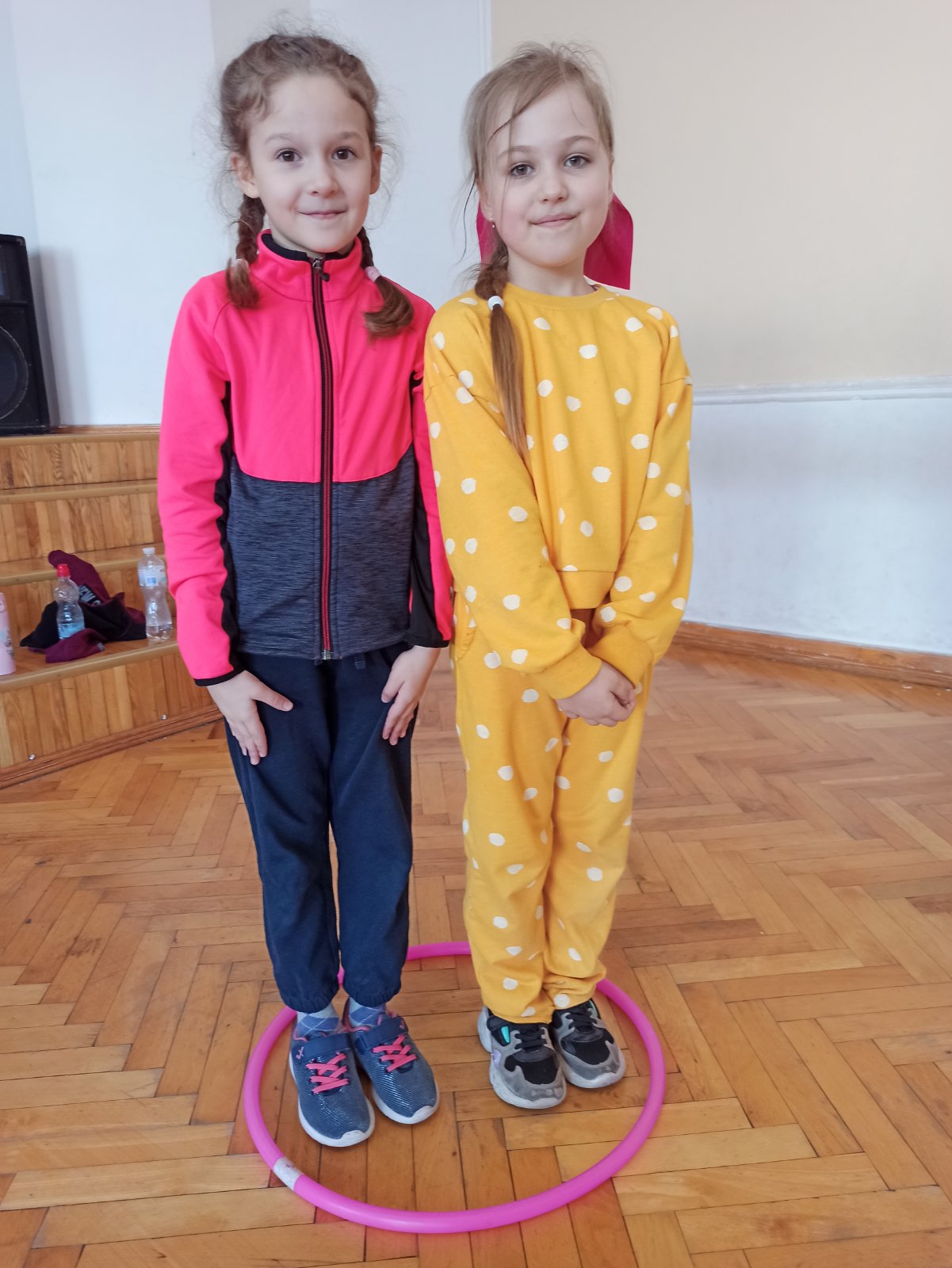 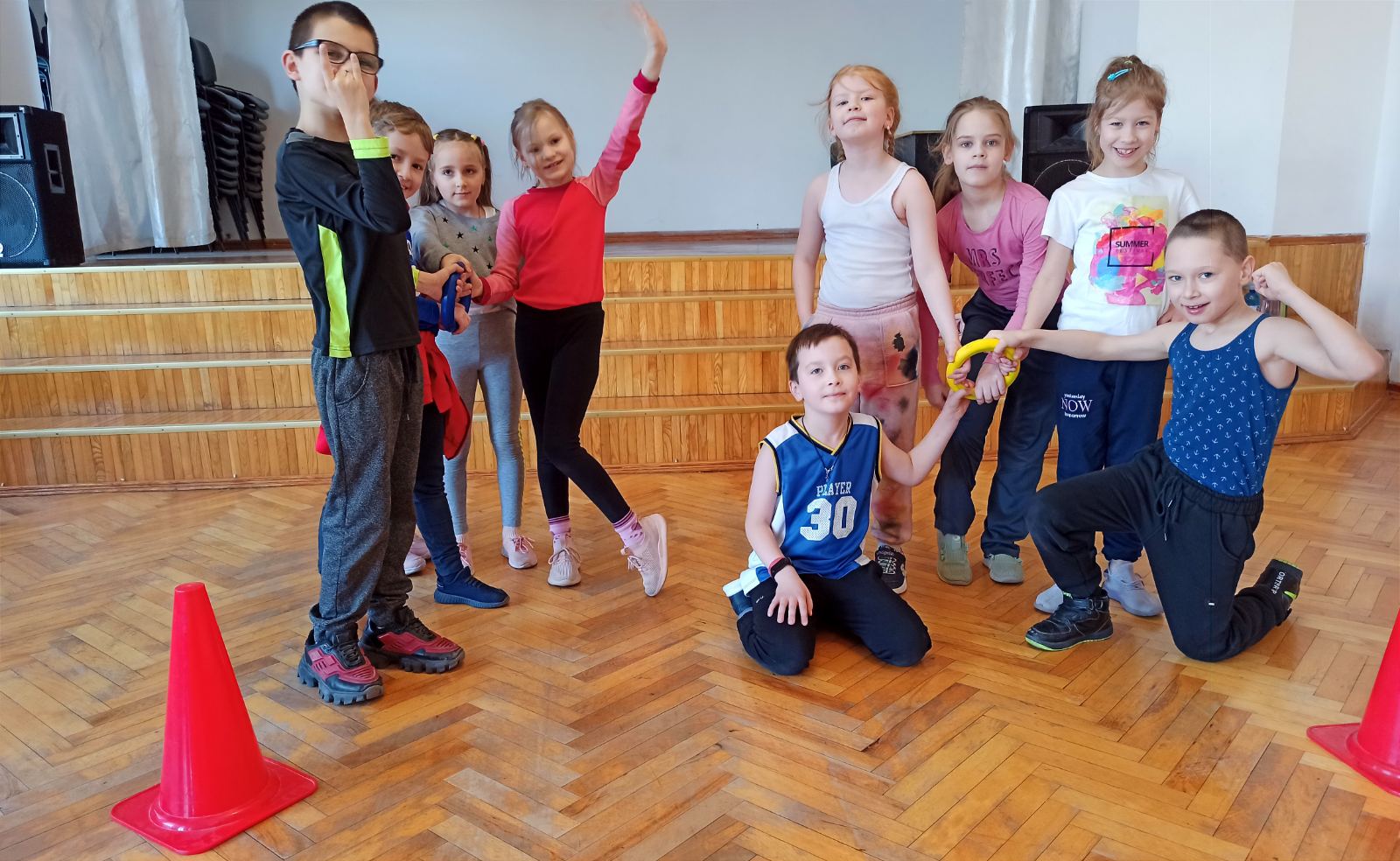 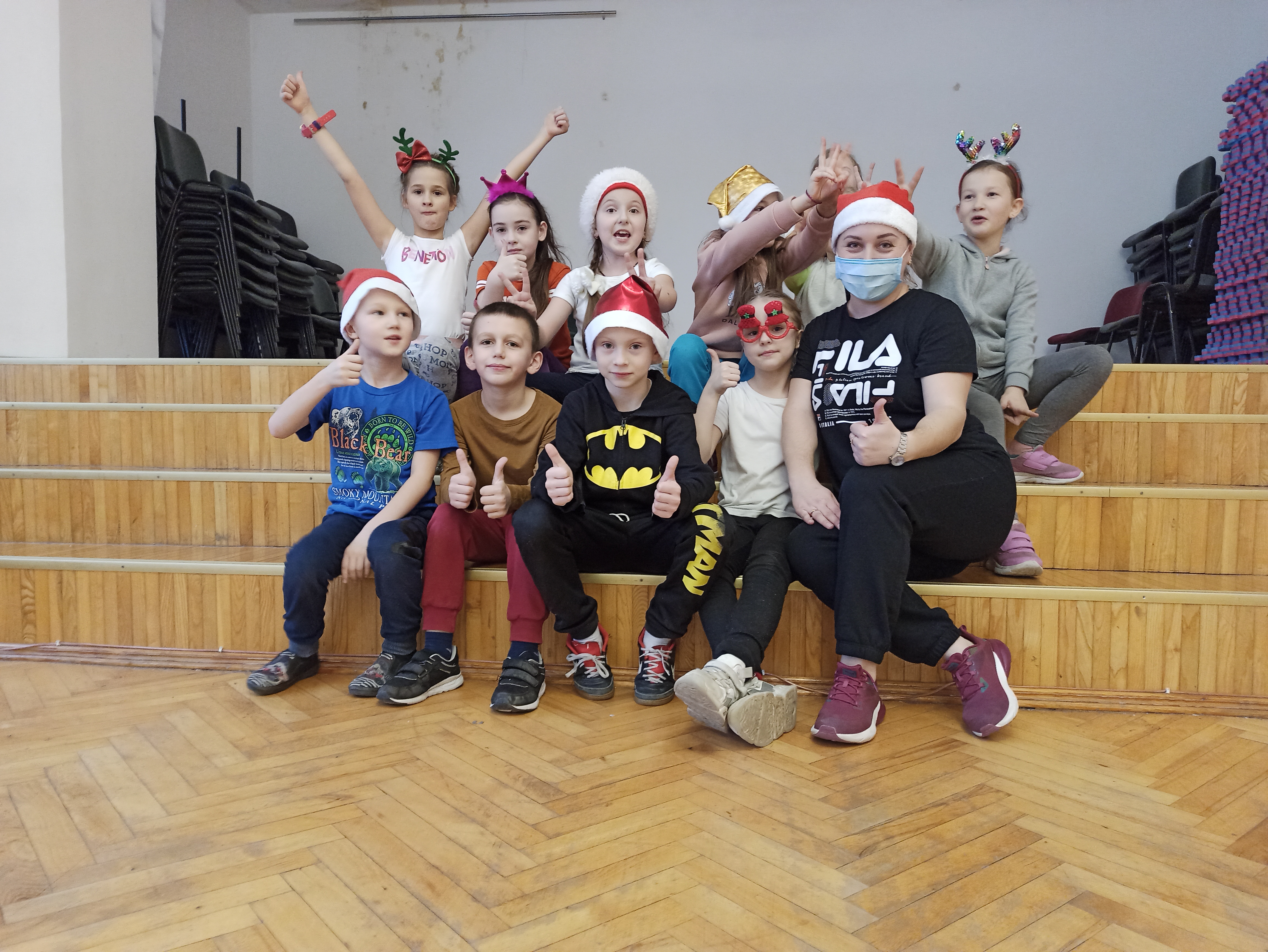 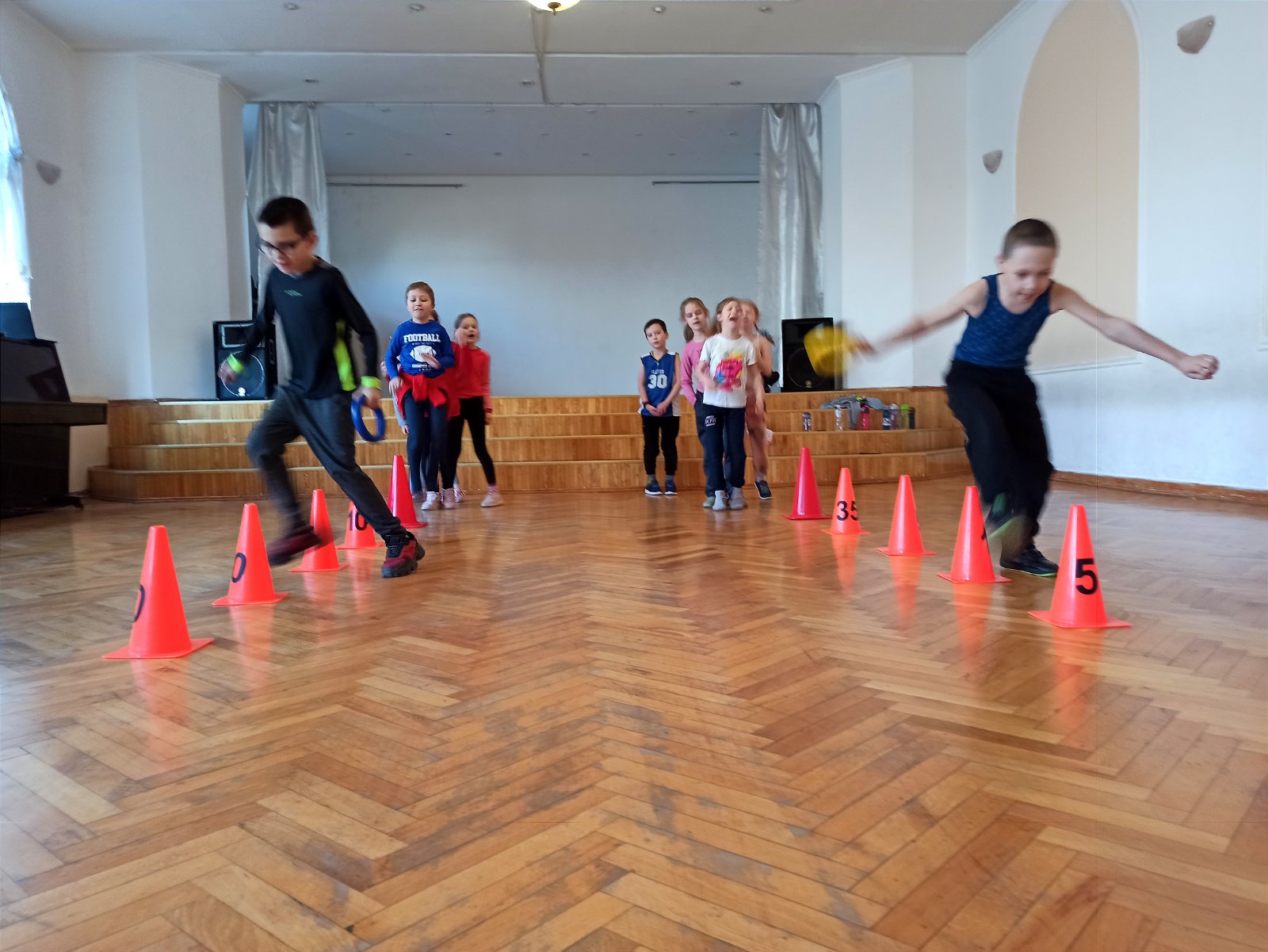 Fun Up зарядка
Позашкільні заходи
Європейський день шкільного спорту ESSD
Мотузковий парк
Дитяча легка атлетика IAAF серед наймолодших школярів
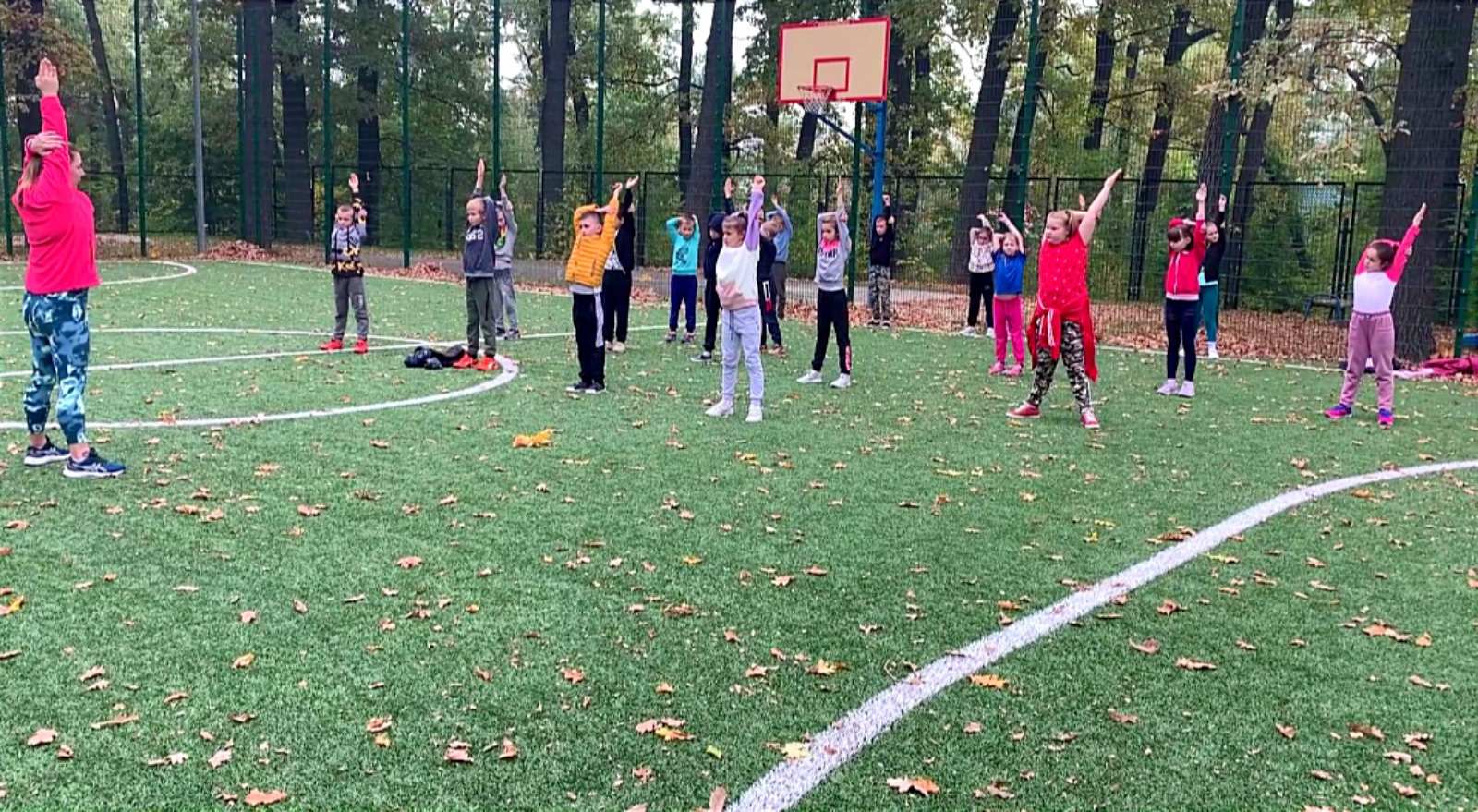 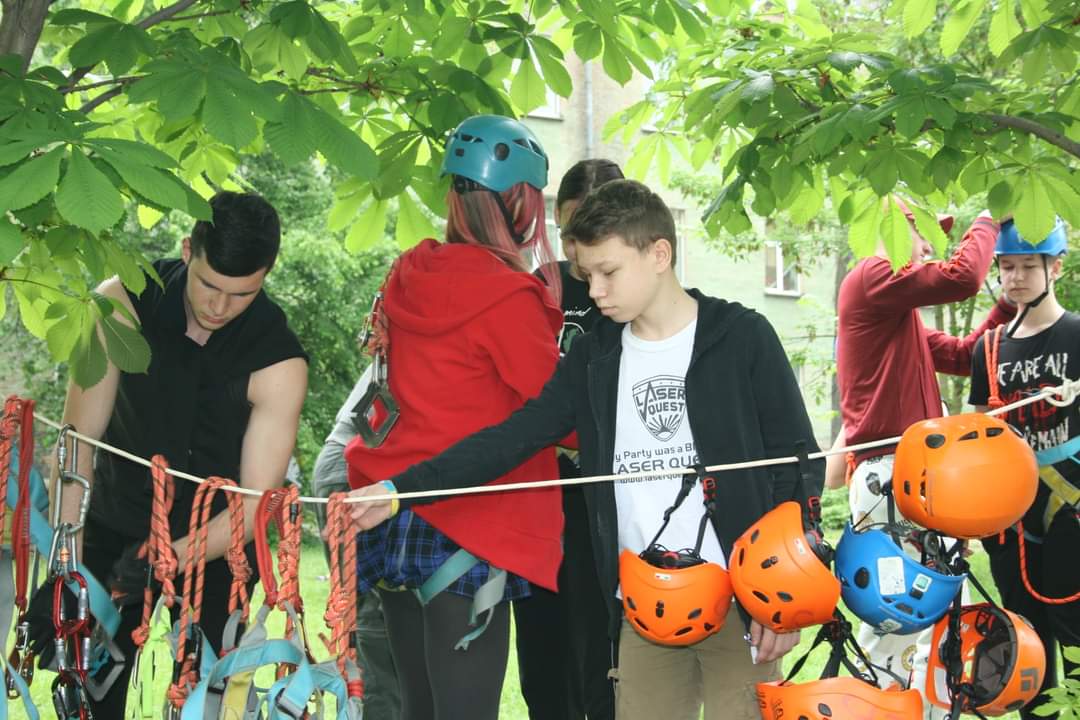 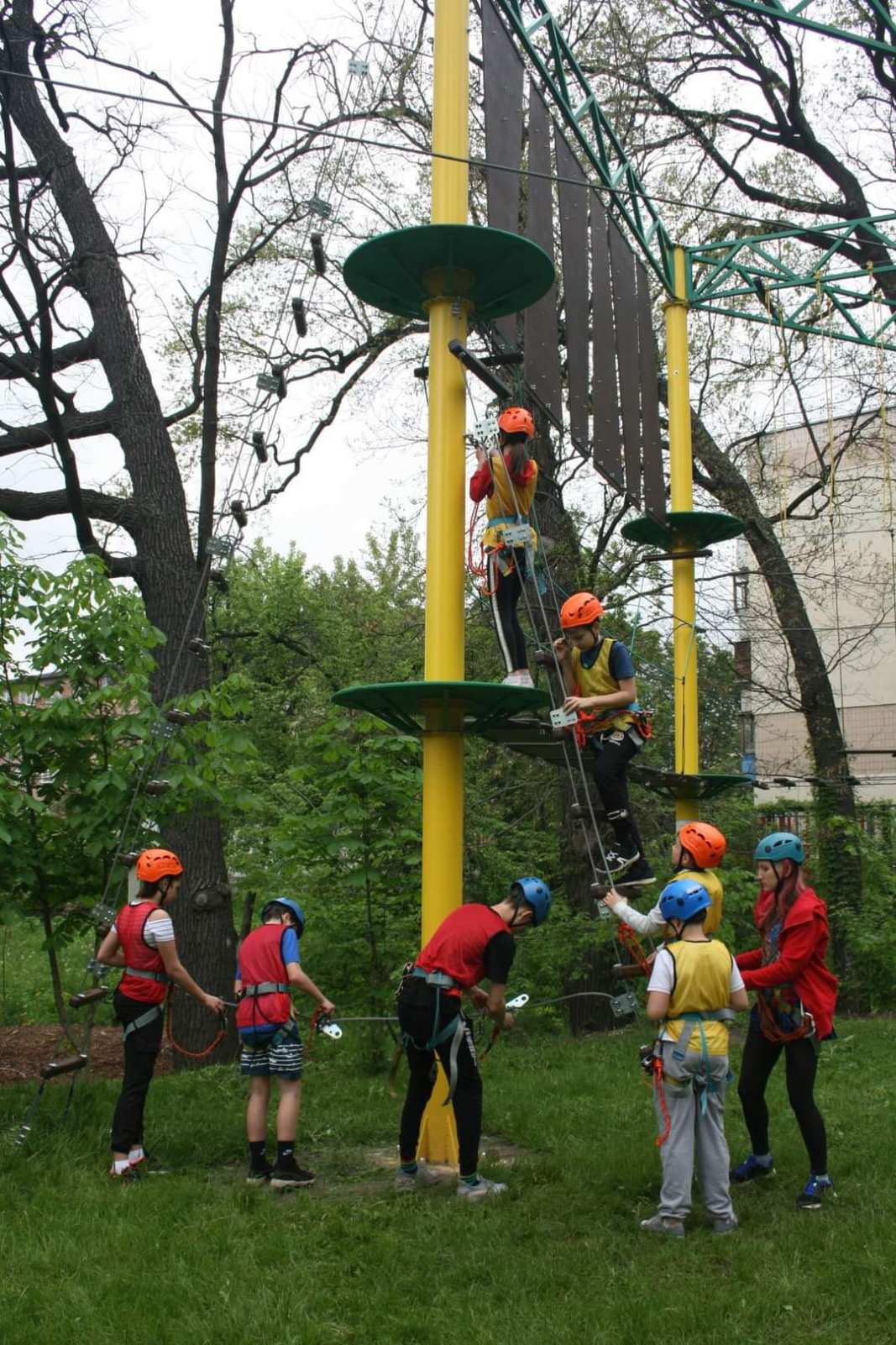 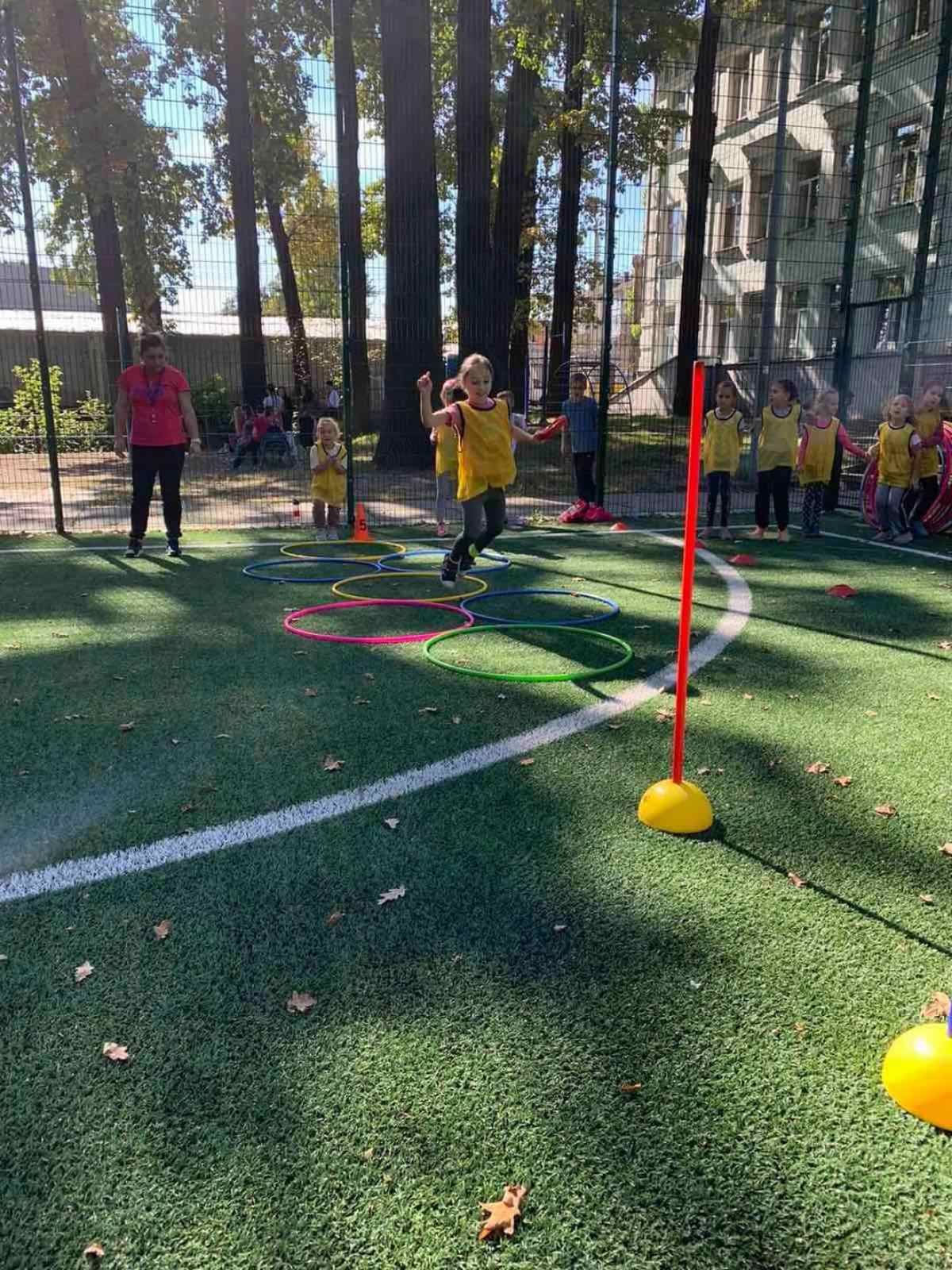 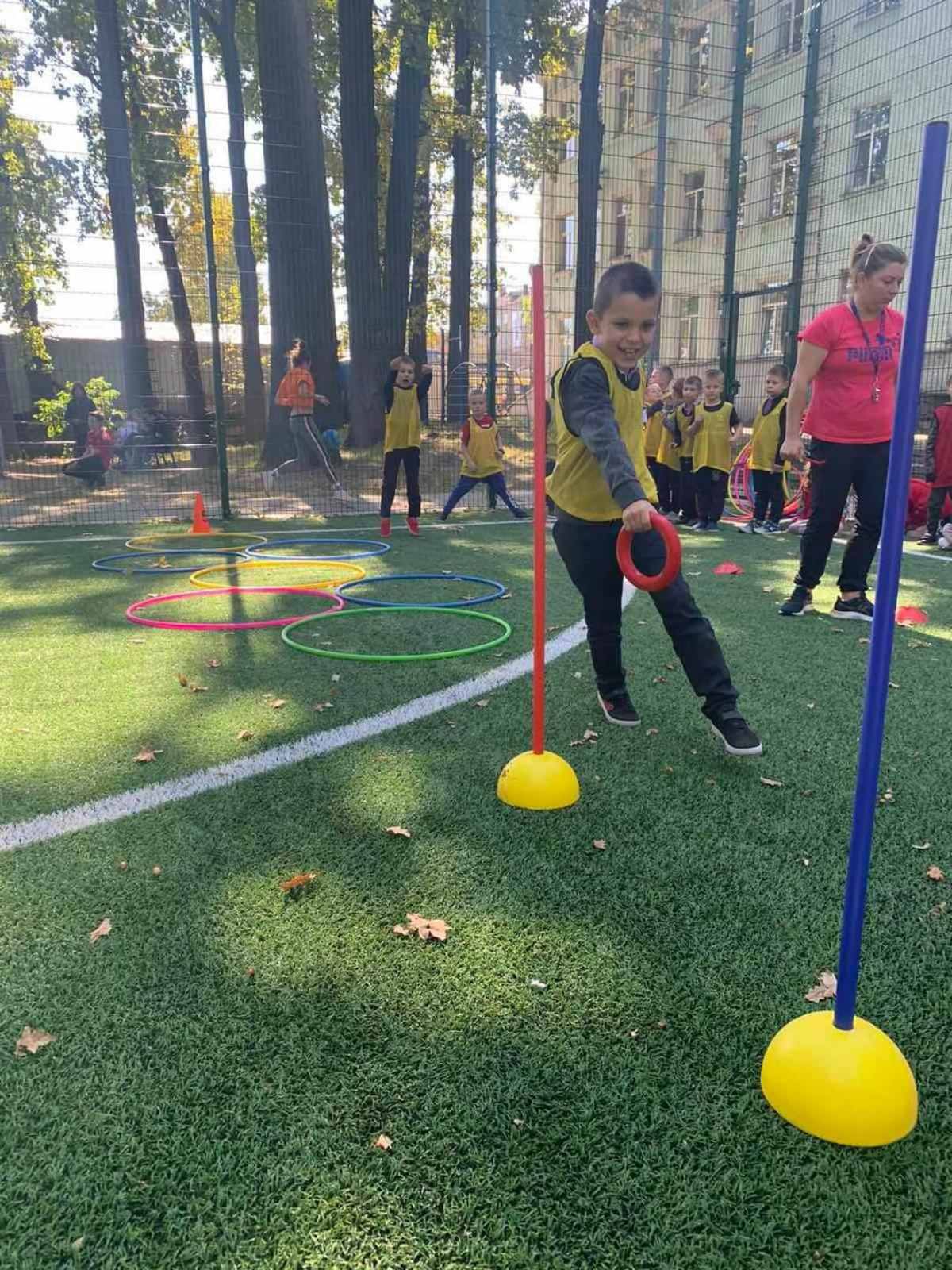 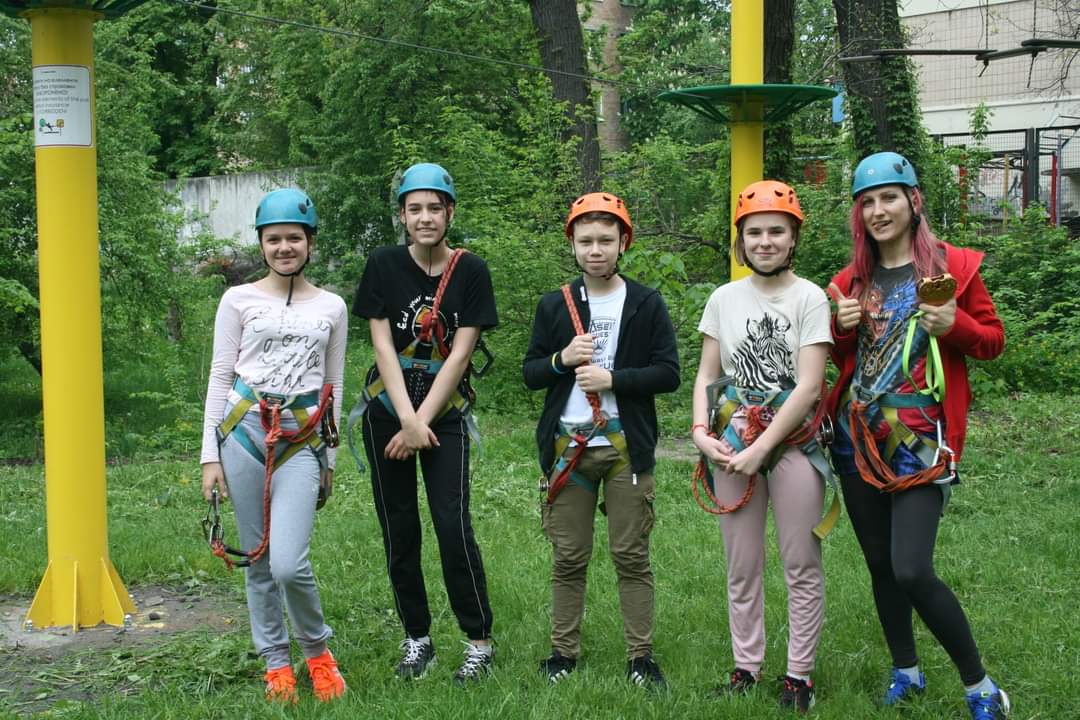 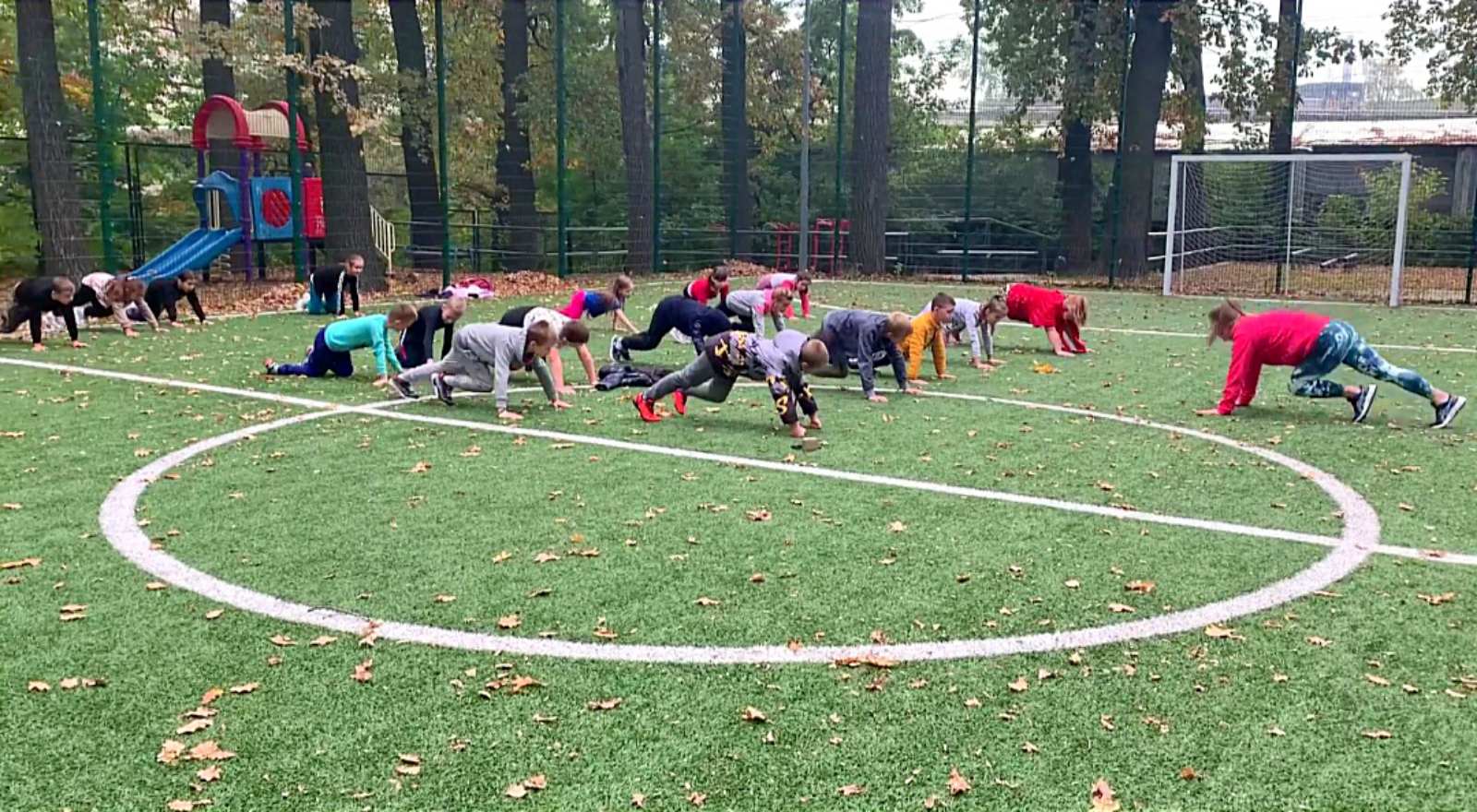 Дитяча легка атлетика IAAF
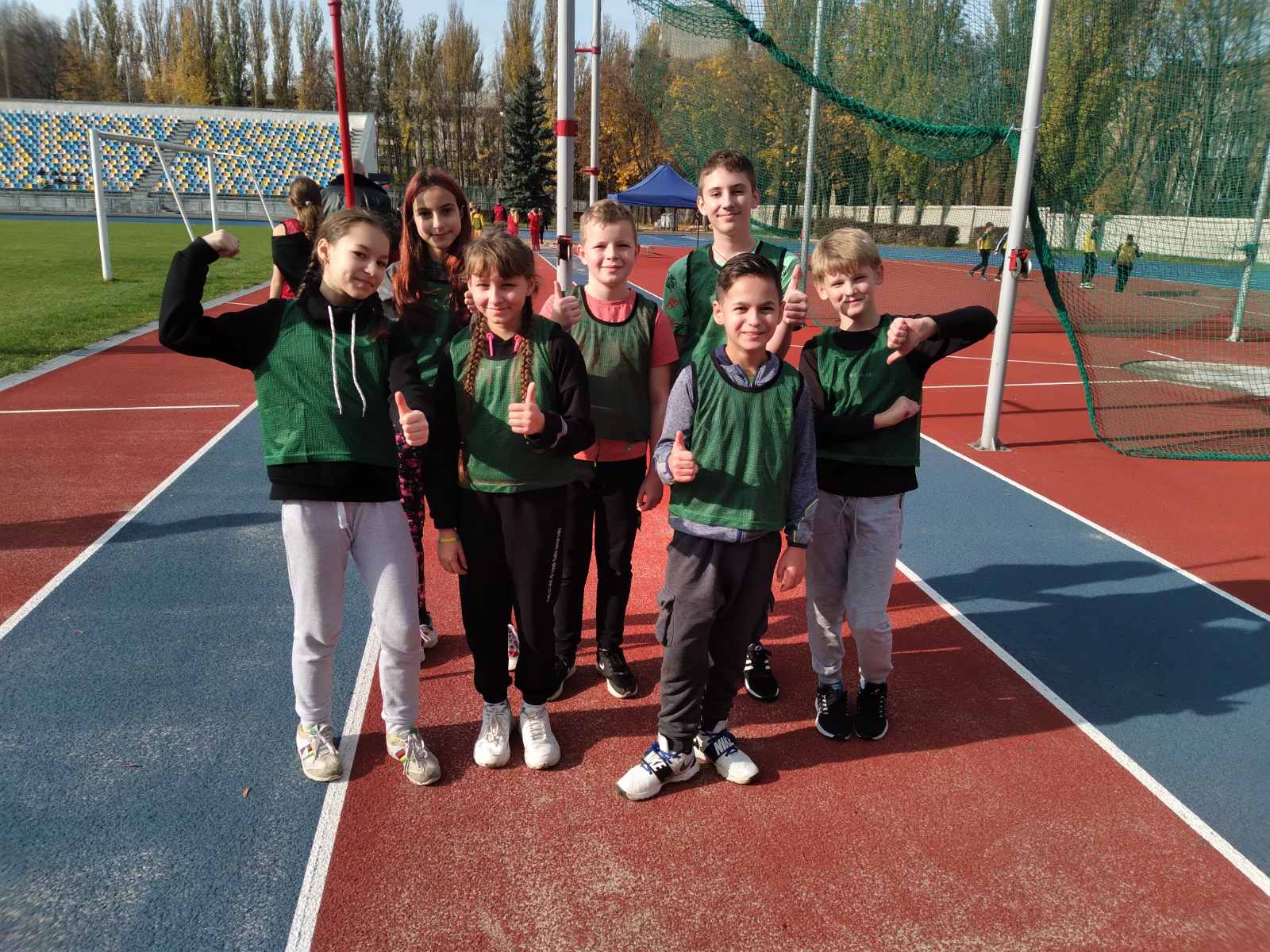 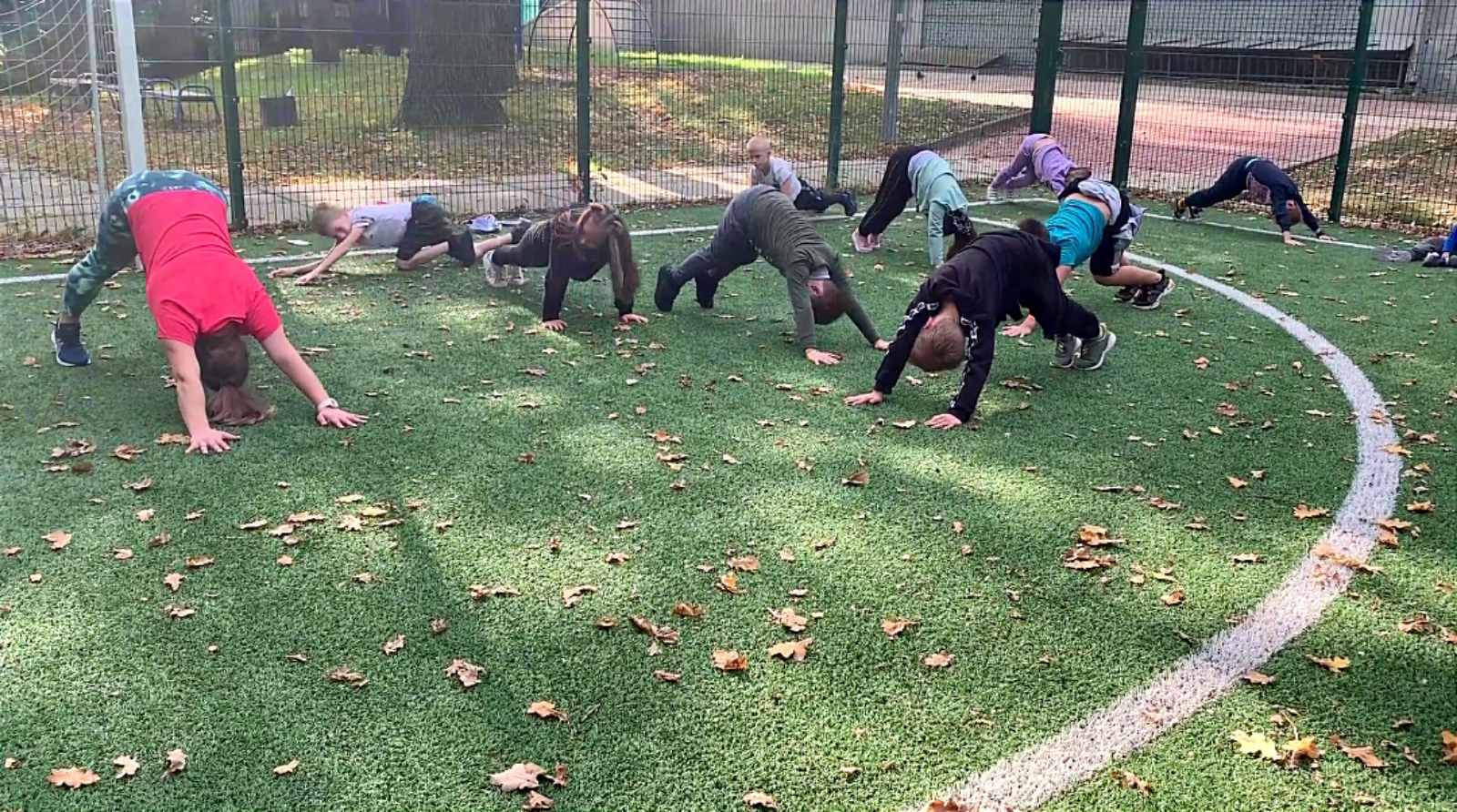 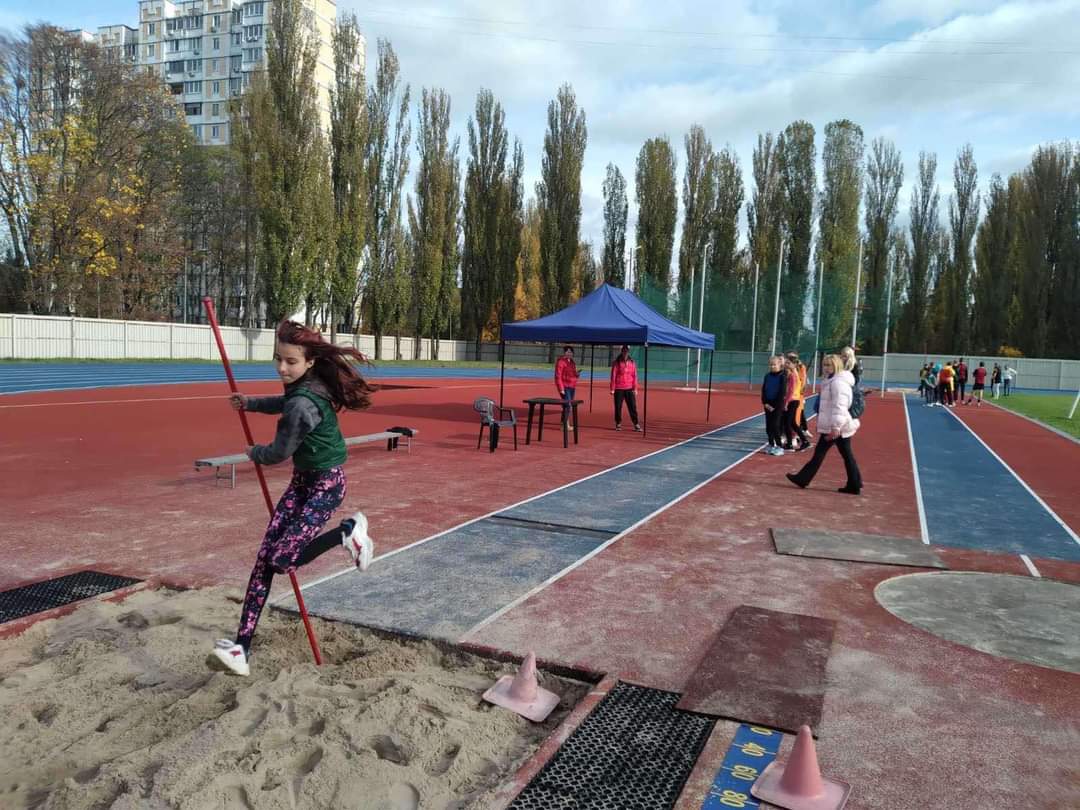 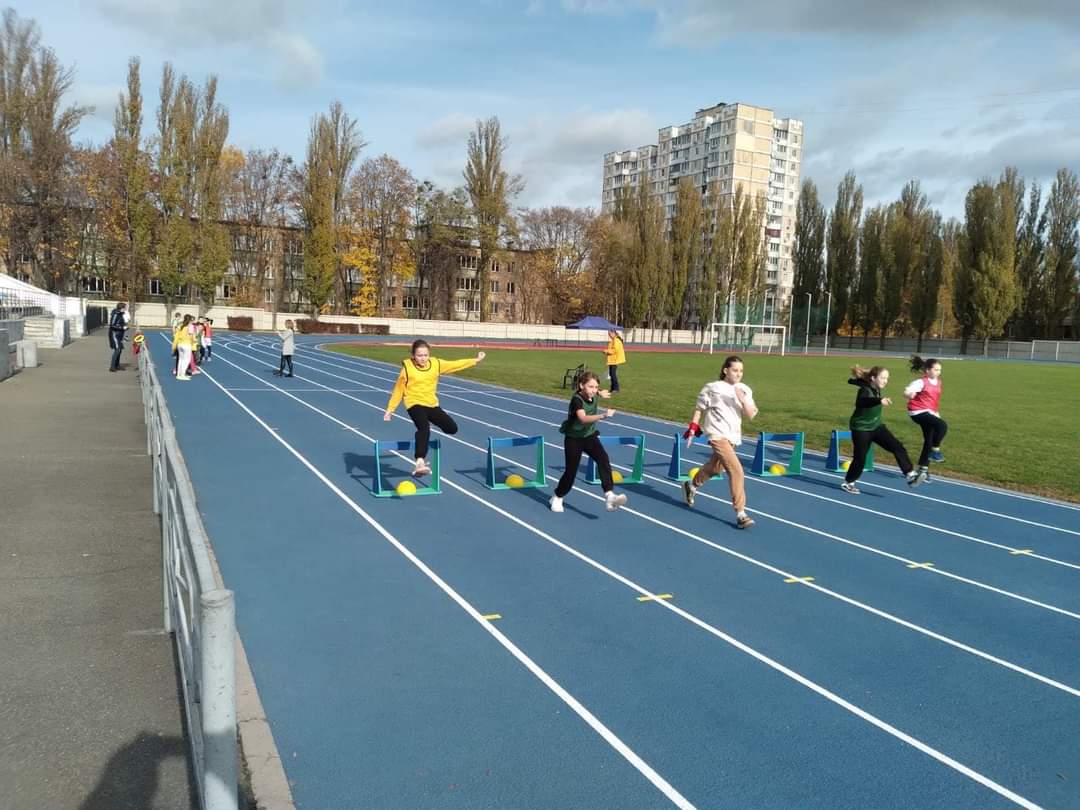 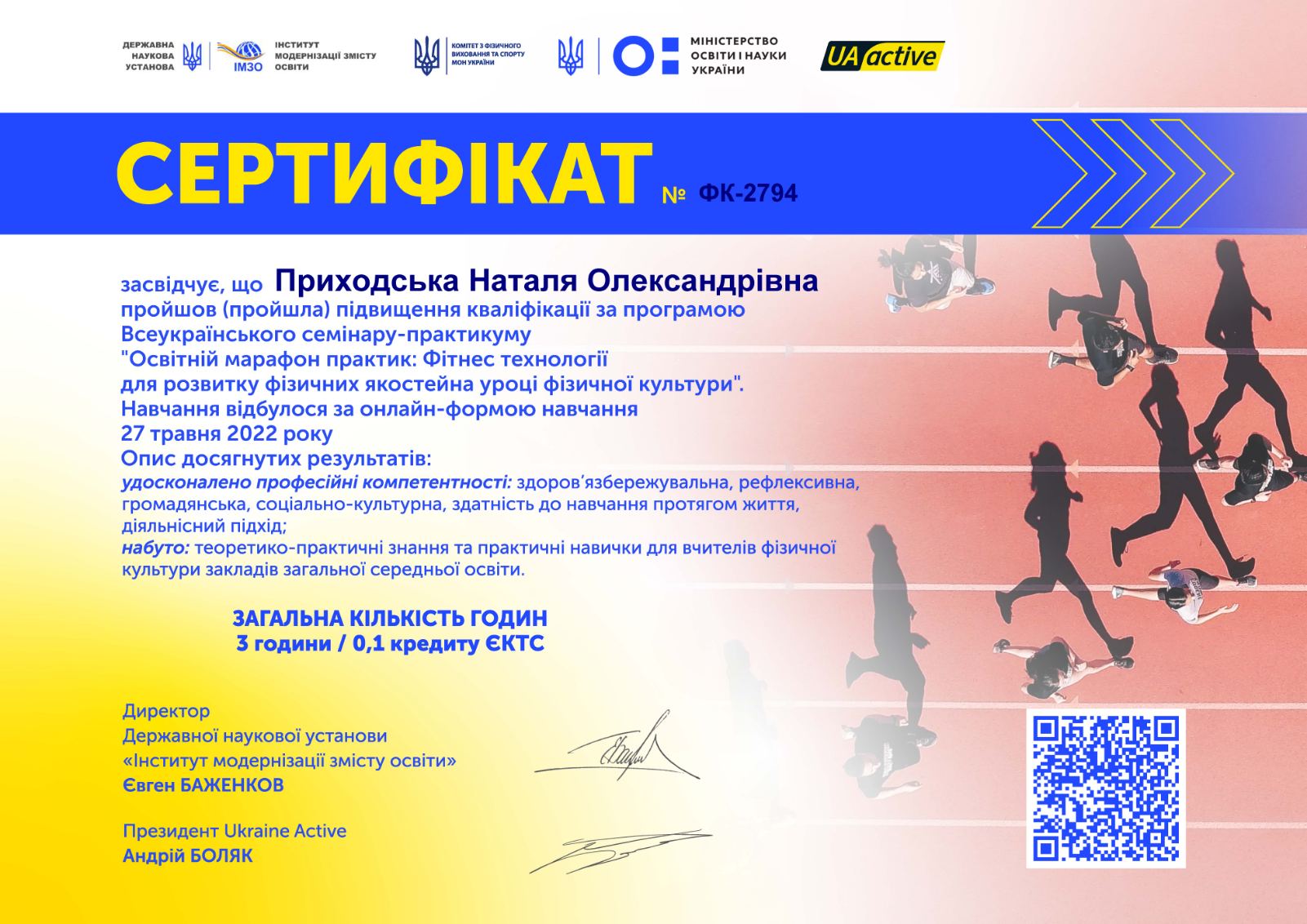 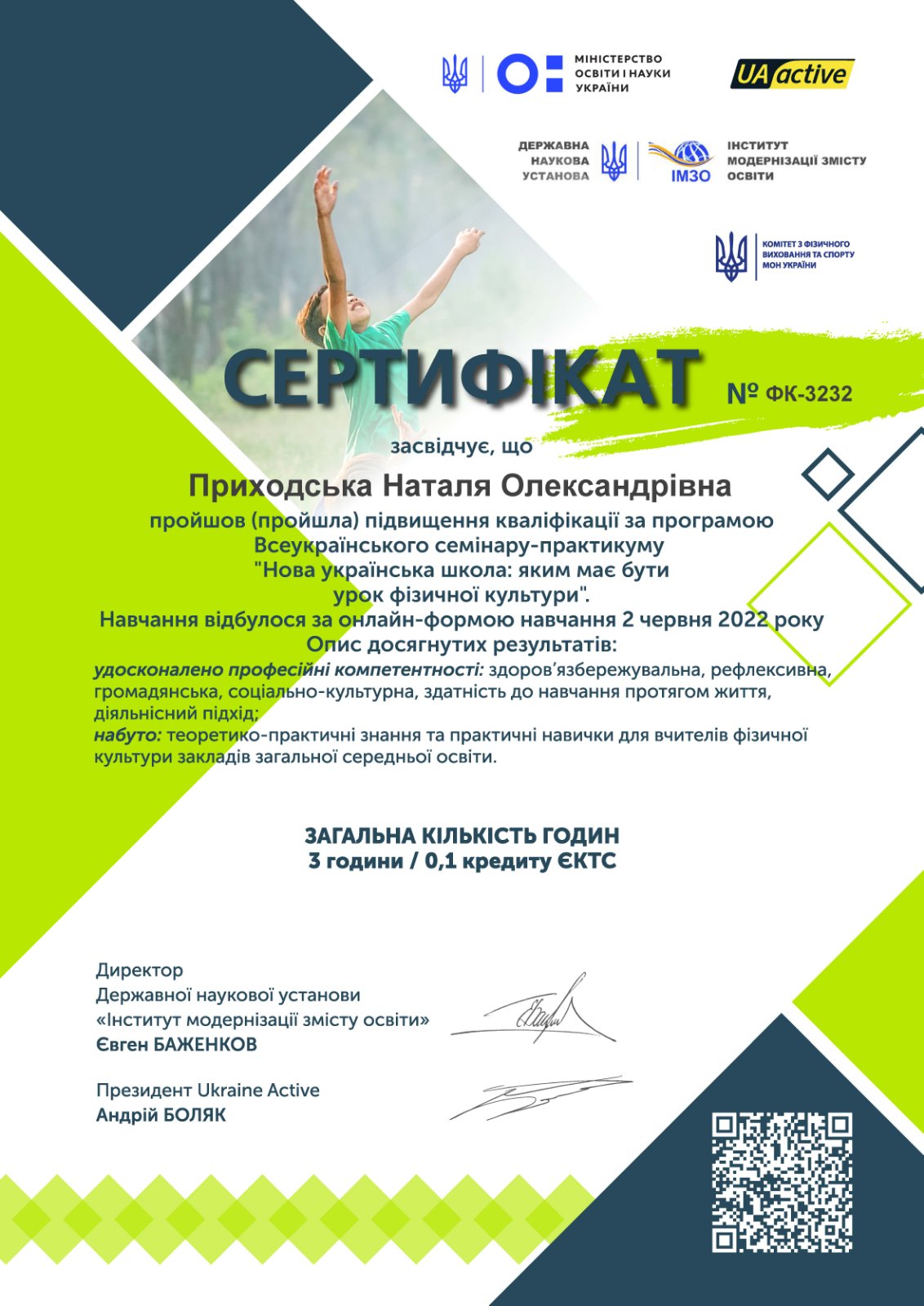 Підвищення професійної педагогічної майстерності
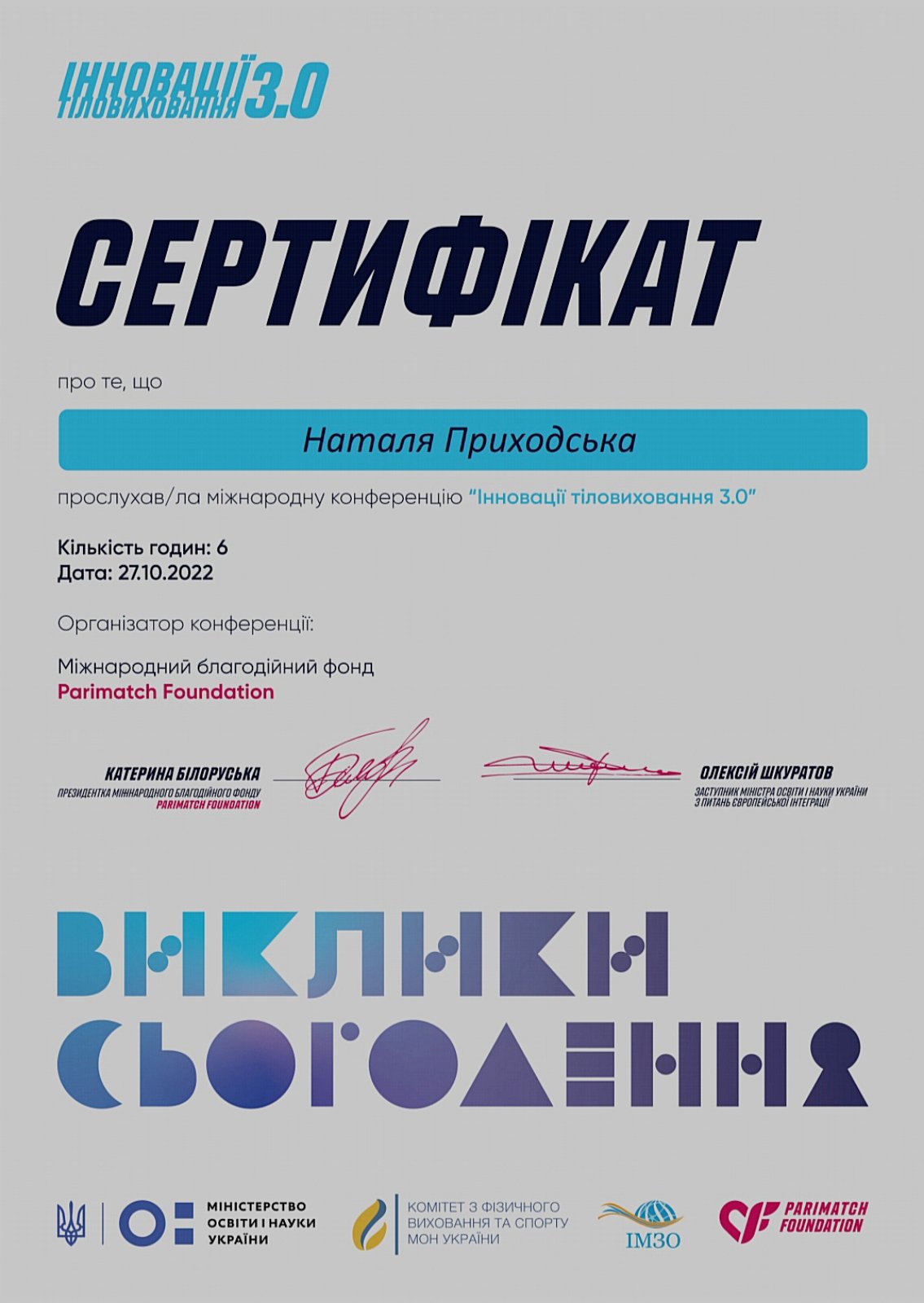 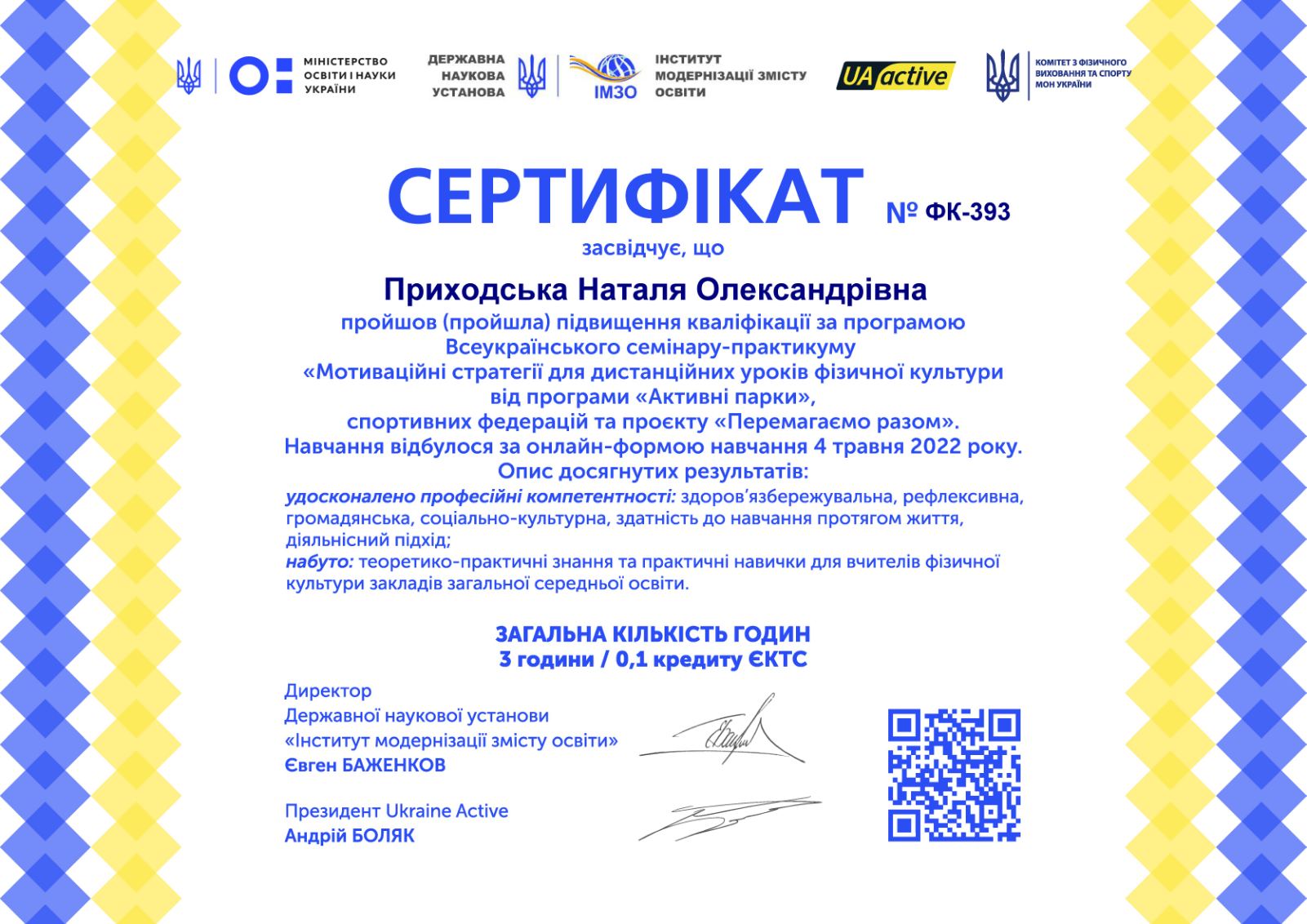 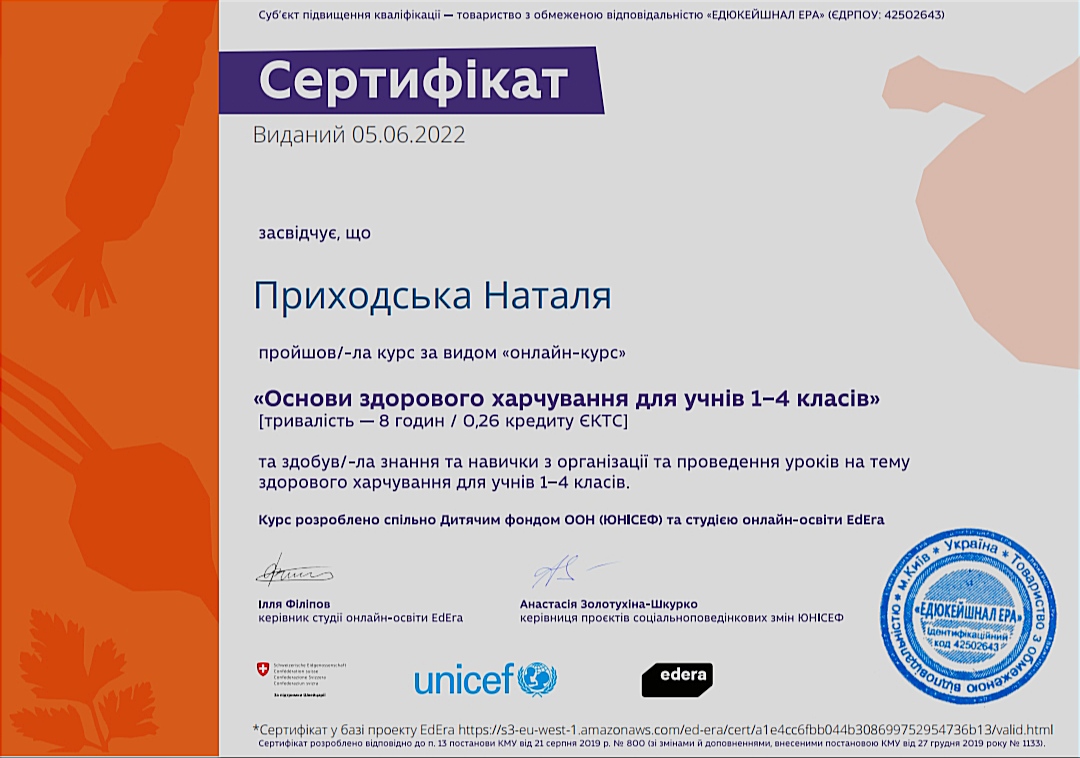 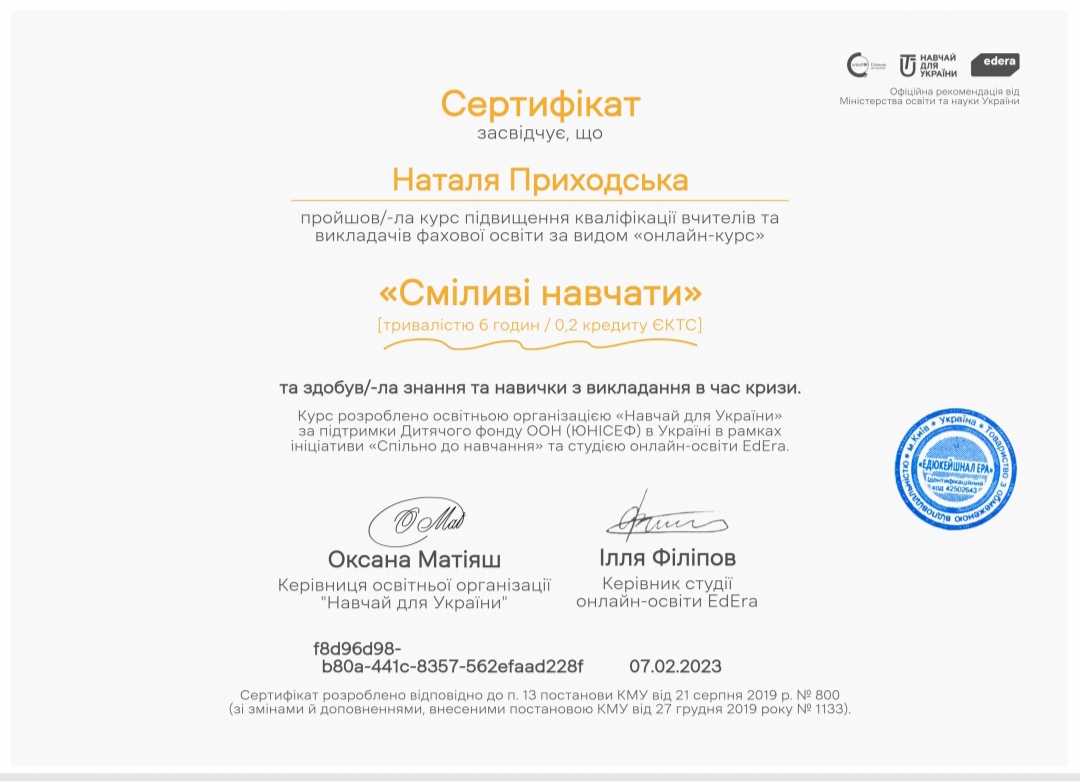 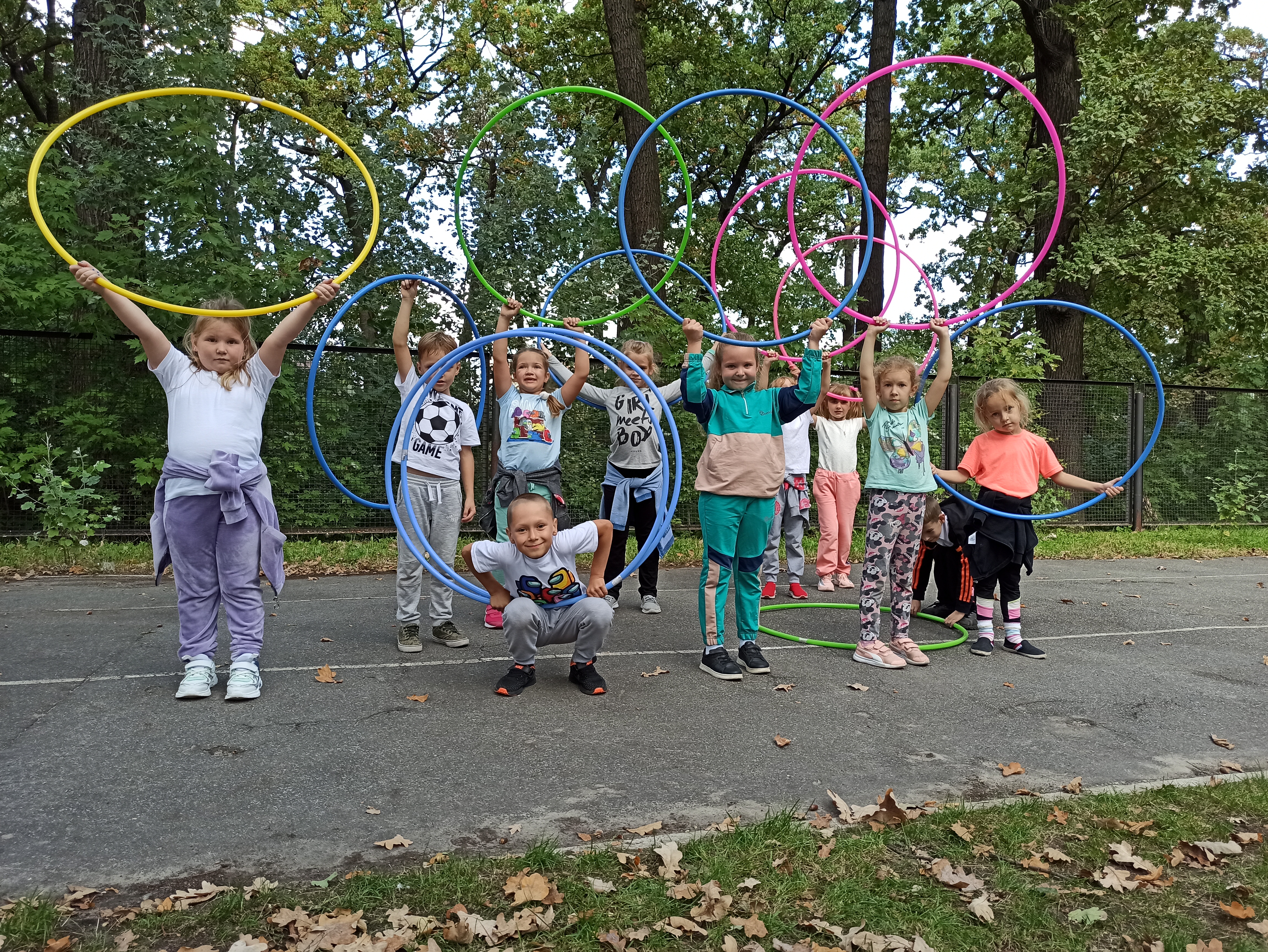 Дякую за увагу!